Breast Examination
Dr. Ali  Jad  Abdelwahab
History
Symptoms of Breast Diseases
Lump
Pain
Change in appearance
Lump
Painless
Painful
Carcinoma
 Cyst
Fibroadenoma
 An area of fibroadenosis
An area of fibroadenosis
Cyst
Periductal mastitis
 Abscess 
Carcinoma (sometimes)
Breast Pain
Cyclical
Non- cyclical
Hormonal influences
Benign usually
Underlying pathologic process
More significant
Change in Appearance
Changes in breast size and shape
Nipple- AREOLA CHANGES
Pregnancy
 Carcinoma
Benign hypertrophy
Rare large tumors
Retraction
Discharge
Deviation
Destruction
Relevant Points
Age
Previous pregnancies
Menstrual history
Medications 
Risk factors for breast cancer
Physical Examination
First
Introduce your self 
The patient should be accompanied by a relative and a nurse
Take consent
Explain what are you going to do
 Start from the normal breast
Exposure
The patient should be disrobed to the waist
Positions for the Examination
Setting 
Leaning Forward
Lying
Steps of the Examination
Inspection
Palpation
Inspection
Setting
Arms by side
Shape and asymmetry
Inspection
Asymmetry
Inspection
Bilateral accessory breasts
Inspection of the Nipple
Number
Inspection of the Nipple
Position
Retraction
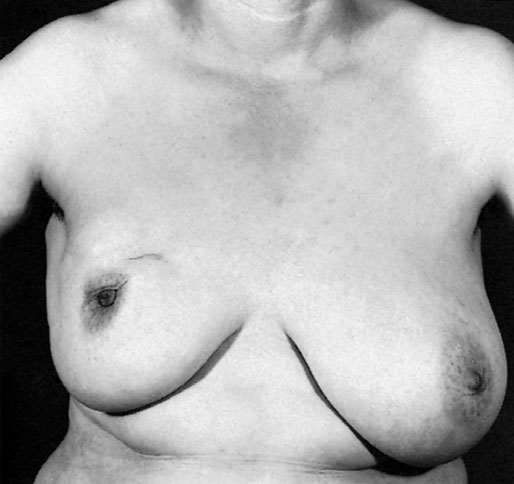 Inspection of the Nipple
Discharge
Inspection of the Nipple
Destruction
Inspection of the Areola
Normal Structure
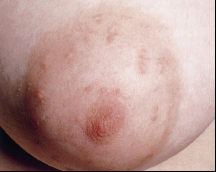 Inspection of the Areola
Retention Cyst of Montgomery's Gland
Inspection of the Areola
Mammary Fistula
Inspection of the Areola
Abscess
Inspection of the Skin
Visible Veins
(Mondor's disease)
Inspection of the Skin
Inflammation
(Redness)
Inspection of the Skin
Peau d’orange
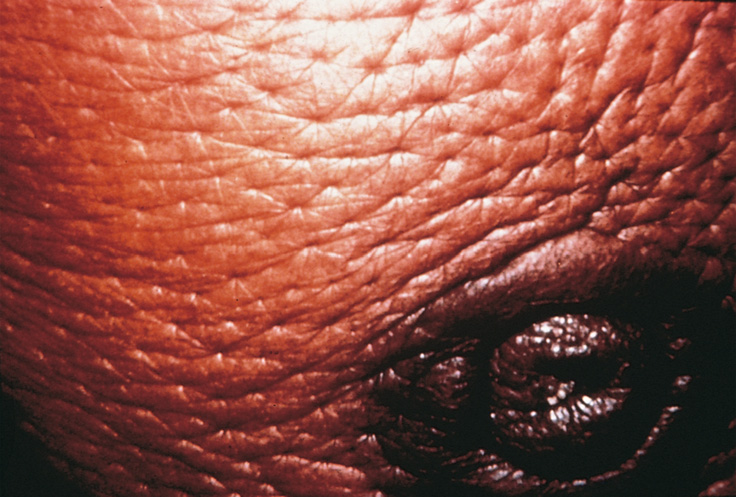 Inspection of the Skin
Dimpling
Inspection of the Skin
Ulceration or Destruction
Inspection of Visible Swelling
Site
Size 
Shape 
Surface 
Edge
Inspection of the Axillae
Skin 
Masses
Sinuses
Inspection of the Supraclavicular Fossa and Arm
Inspection
Arms over head
Setting
Skin retraction in the lower quadrants (Tethered to the skin)
Inspection
Hands Pressing Against Hips
Setting
Fixation of to the underlying muscle
Inspection
Leaning Forward
Lesions in the upper quadrants
Inspection
Supine Position
Hand at Forehead Level
Hand at Neck Level
PALPATION
Palpate with the palmar surface of the fingers, then palpate with the fingertips
PALPATION
Palpate the four quadrants first then the retroareolar area and axillary tail.
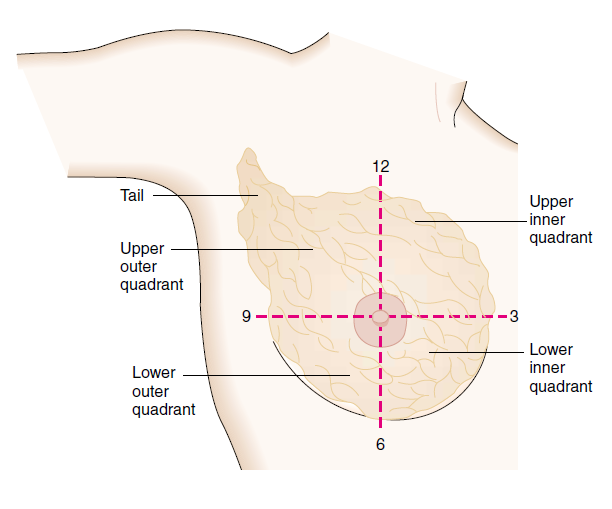 PALPATION
Palpate the breast in a systematic manner:
  A. ‘‘Spokes of a wheel.’’
  B. Concentric circles.
Bimanual Palpation
Bimanual palpation in very large or pendulous breasts
Structures to be palpated
Breast substance
Skin
Nipple-areola complex
Muscles
LNs
Palpation of the Swelling
Confirm visual impression
 Warmth
Tenderness.
Composition.
Mobility.
Relations
Palpation of Axillary LNs
LN Groups:
1. Central (Apex)
2. Lateral
3. Pectoral (Medial)
4. Infraclavicular
5. Subscapular
Have A Nice Day